Strengths of Neurodiverse workers:remembering that everyone is different
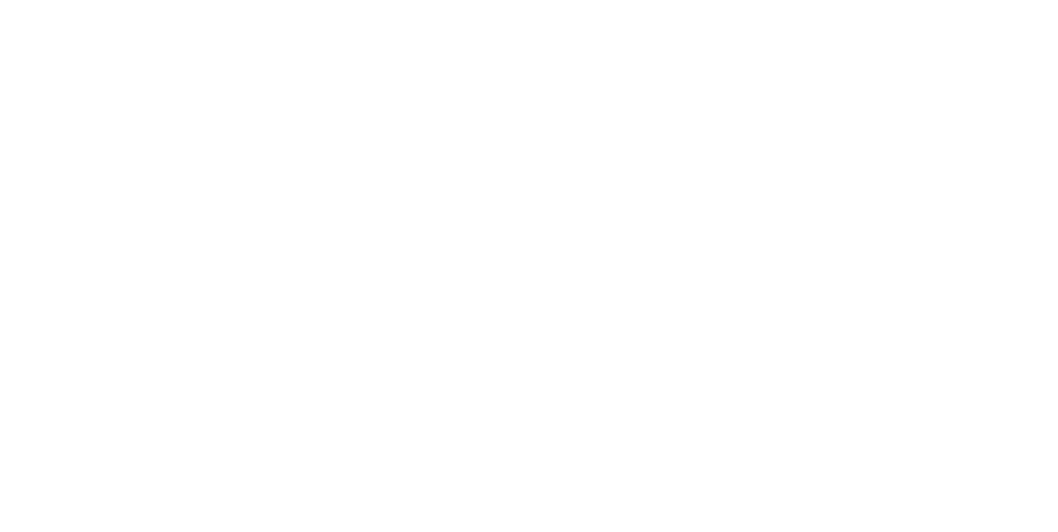 National
Education
Neurodiverse workers generally
Thinking differently:
Ability to Recognize where you flourish. 
Absorbing Information
Innovation
Strengths of NEURODIVERSE WORKERS
Neurodiverse workers generally
Passion For Social Justice and Fairness. 
Challenging Old Habits. 
Adding Purposeful Value.
Questioning how things are done currently
Stellar imagination
Drawing connections and making links between ideas
Strengths of NEURODIVERSE WORKERS
Autism
Attention to detail
Visual perception
Creative and artistic talents
Maths or science abilities
Character: honesty, loyalty, truth-speaking
Special interests
Strengths of NEURODIVERSE WORKERS
ADHD / ADD
Hyperfocus
Resilience
Creativity
Conversational skills & humanity
Spontaneity
Courage and High Energy
Strengths of NEURODIVERSE WORKERS
Dyslexia
Problem solving
Creativity
Observation skills
Good empathy
Can see the big picture
Good verbal reasoning skills
Strengths of NEURODIVERSE WORKERS
dyspraxia
Creativity
Strategic thinking
Leadership
Problem-solving
Visual thinkers
Good attention to detail
Strengths of NEURODIVERSE WORKERS
dyscalculia
Problem solving
Trouble shooting
Creativity e.g. art, music, design, engineering, architecture
Intuition
Lateral thinking
Strategic thinking
Strengths of NEURODIVERSE WORKERS
Your workplace
Question:
How might workers with these skills be best employed in your workplace?
Strengths of NEURODIVERSE WORKERS